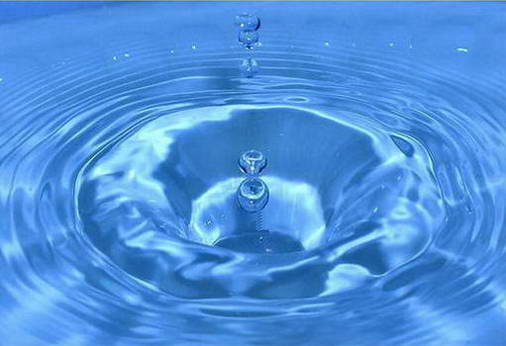 УРОК ЧИСТОЙ ВОДЫ
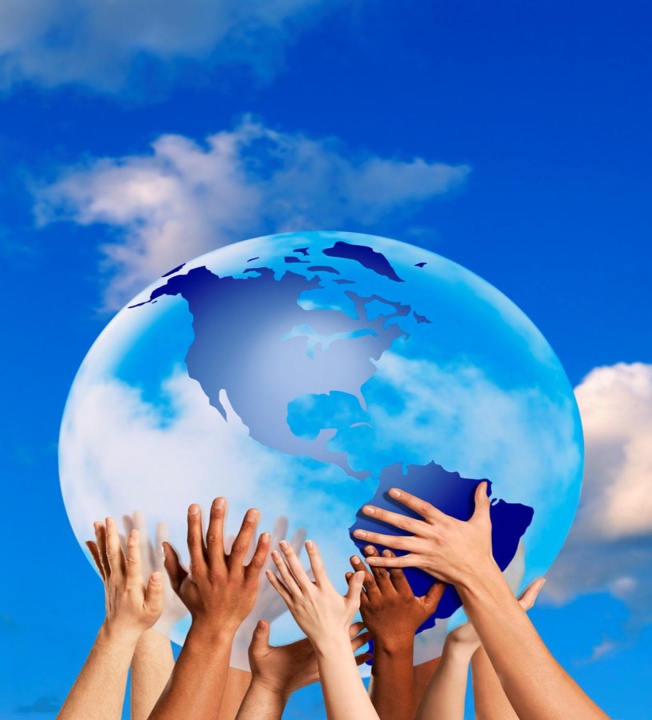 Три состояния воды
Газообразное 
(пар)
Твёрдое
(лёд)
Жидкое
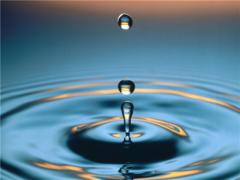 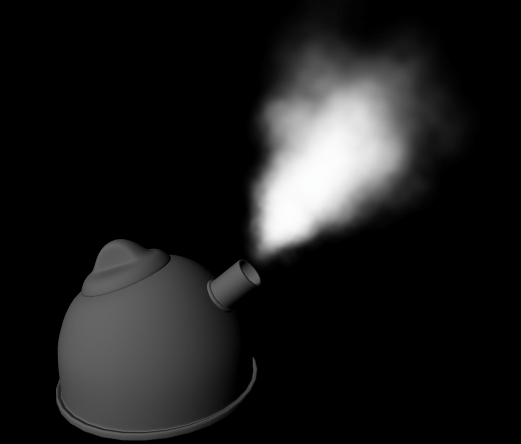 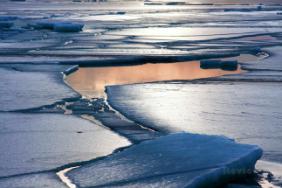 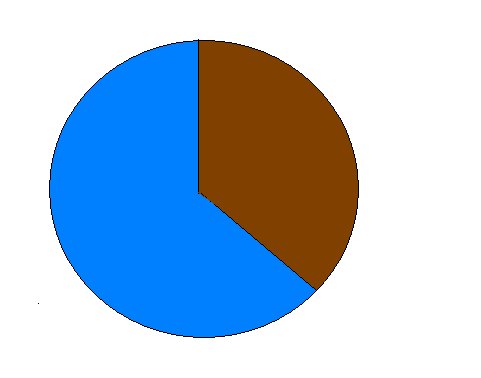 СУША
ВОДА
ПРЕСНАЯ ВОДА
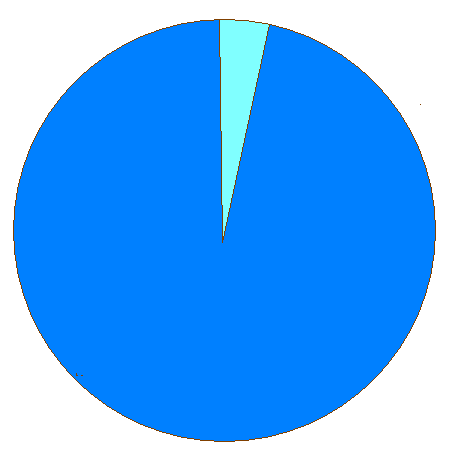 СОЛЁНАЯ ВОДА
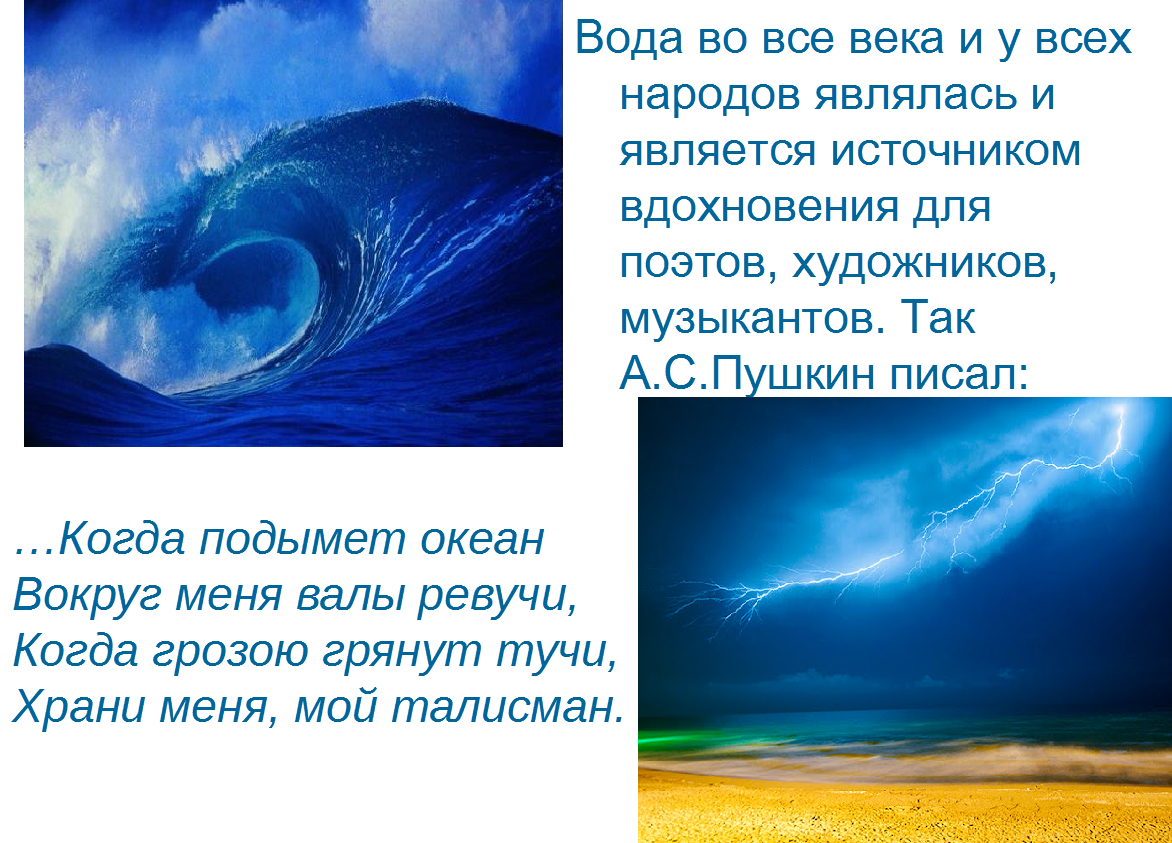 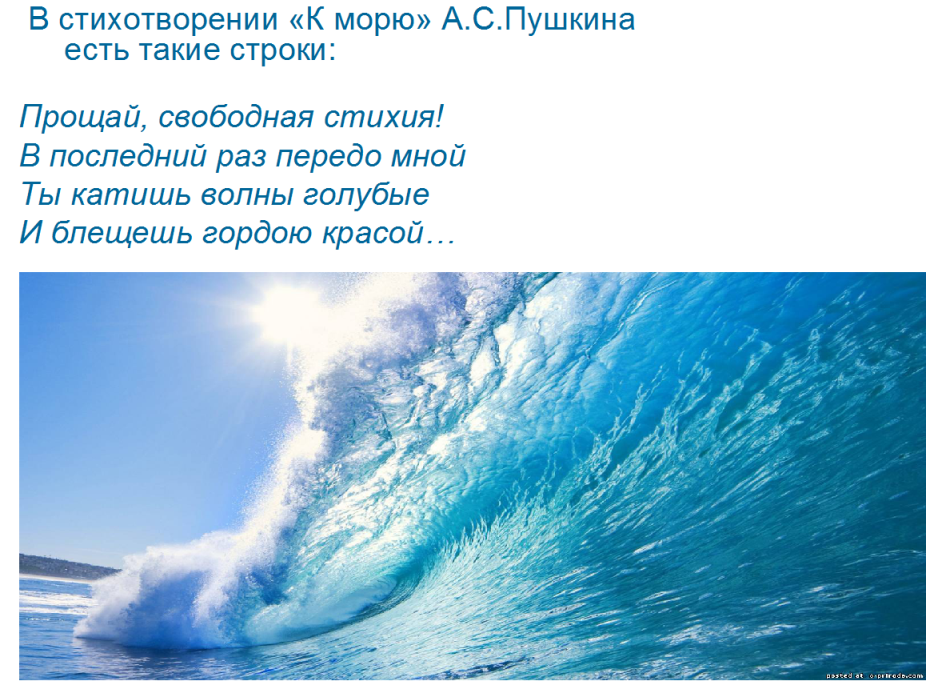 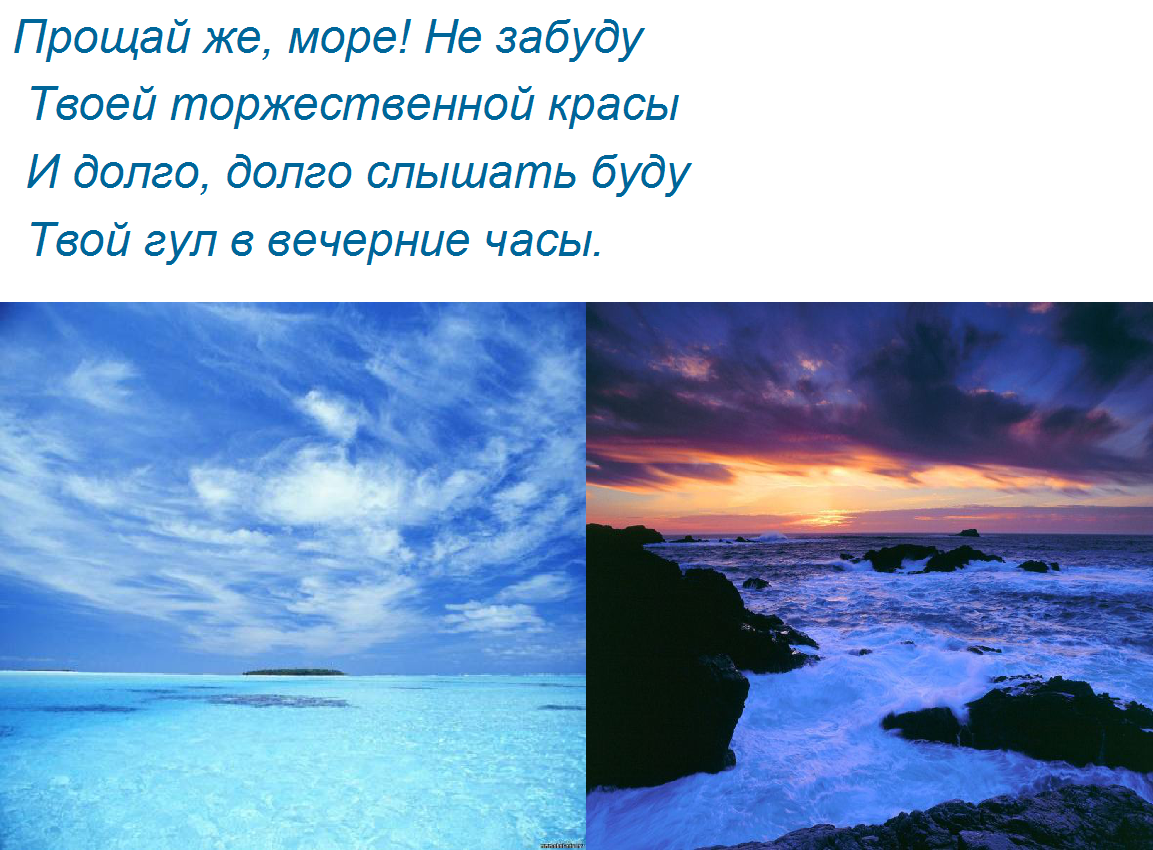 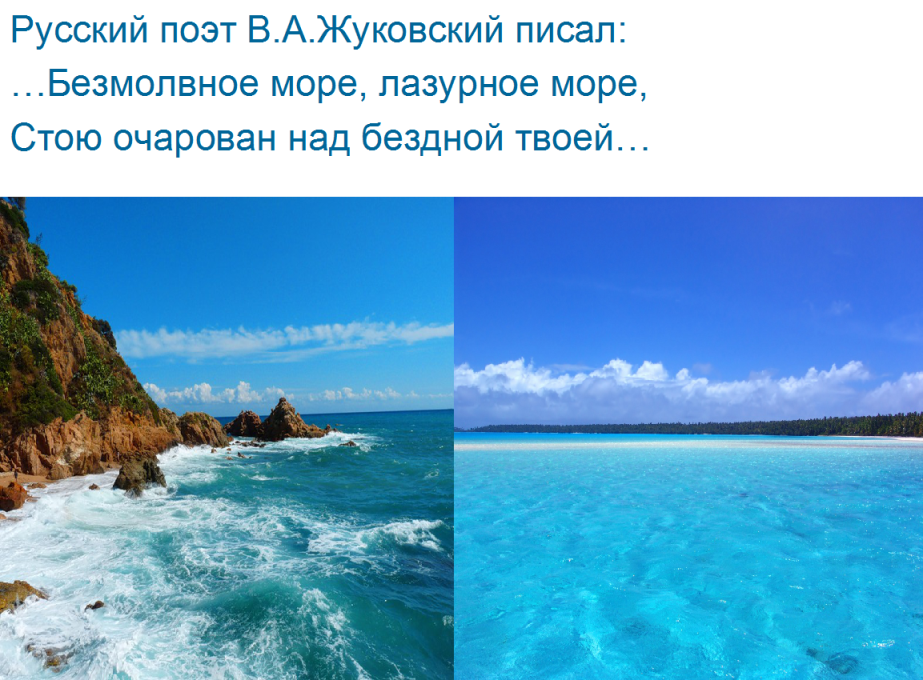 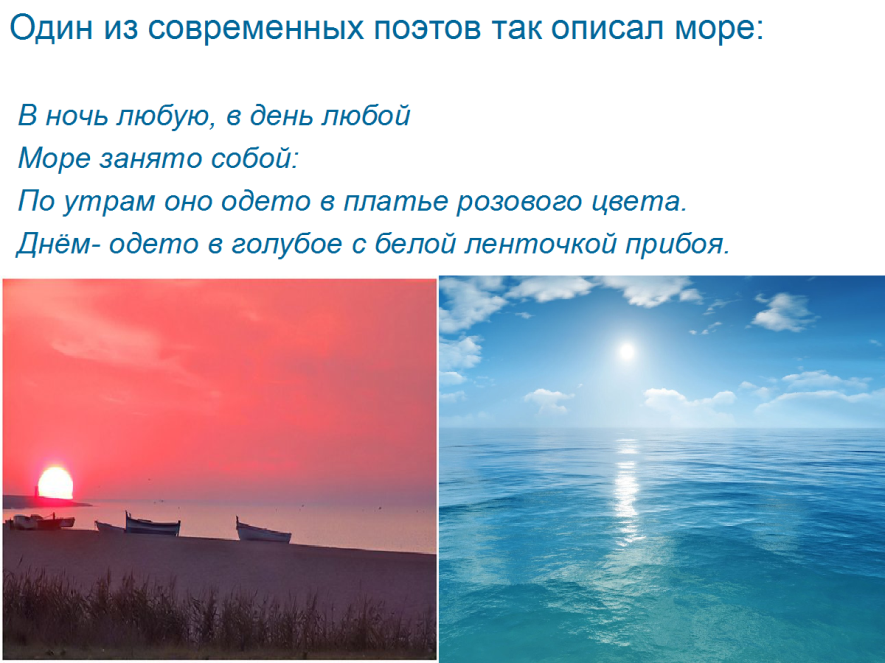 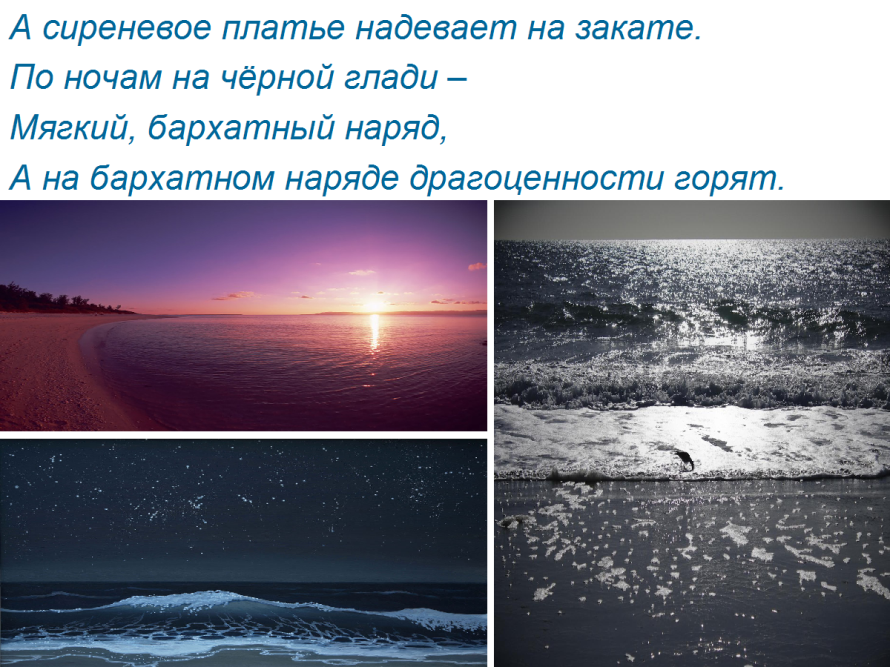 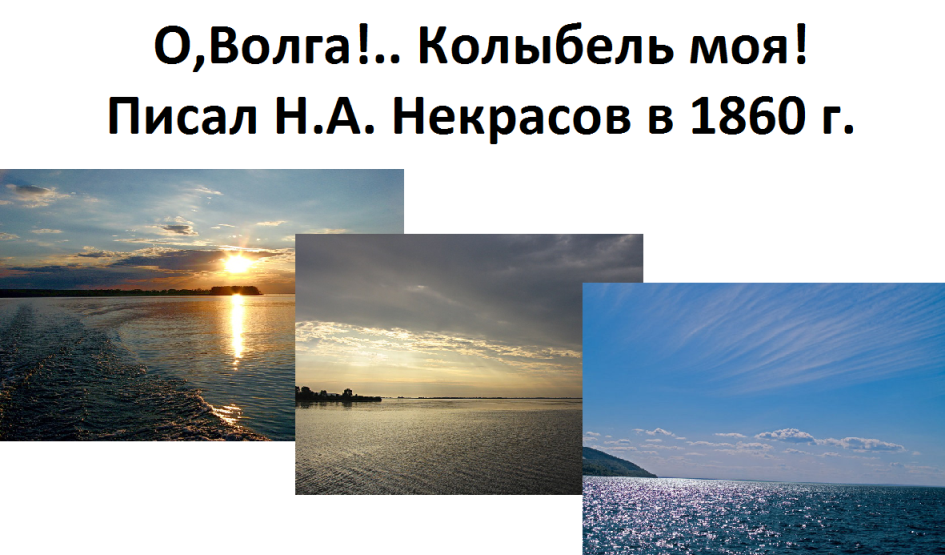 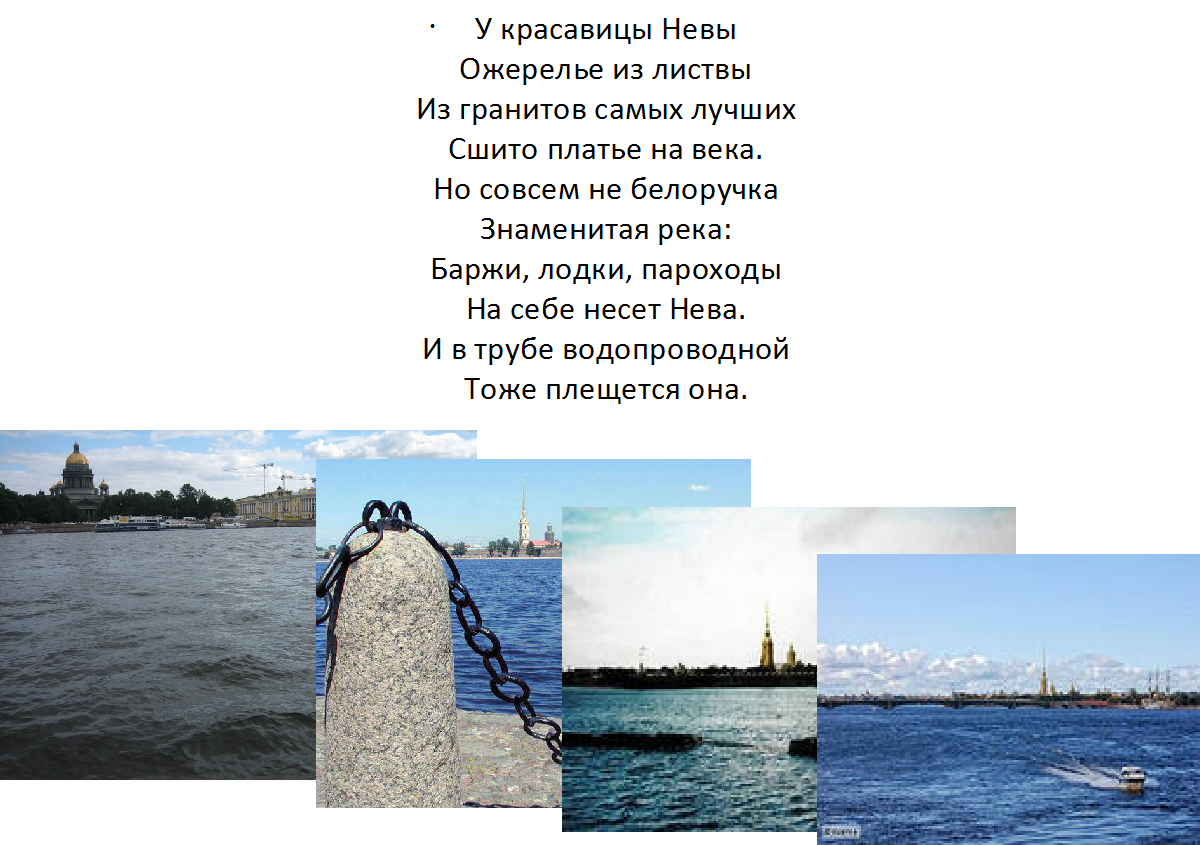 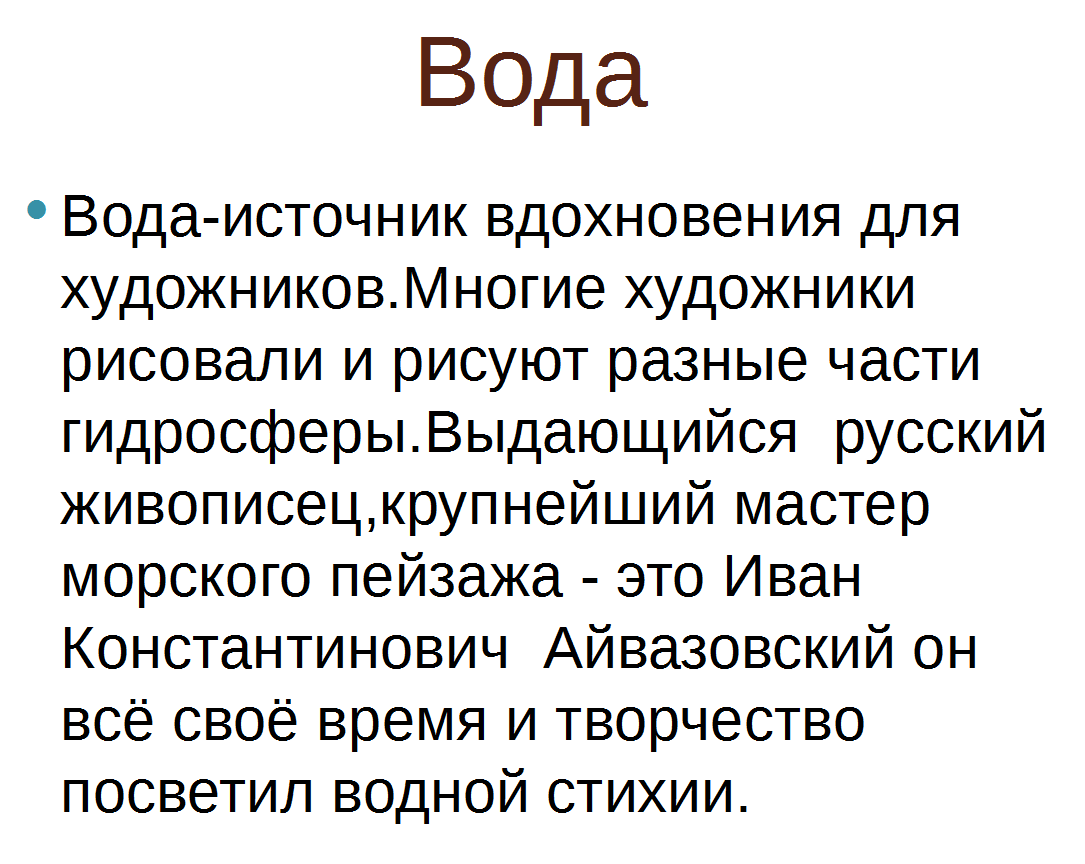 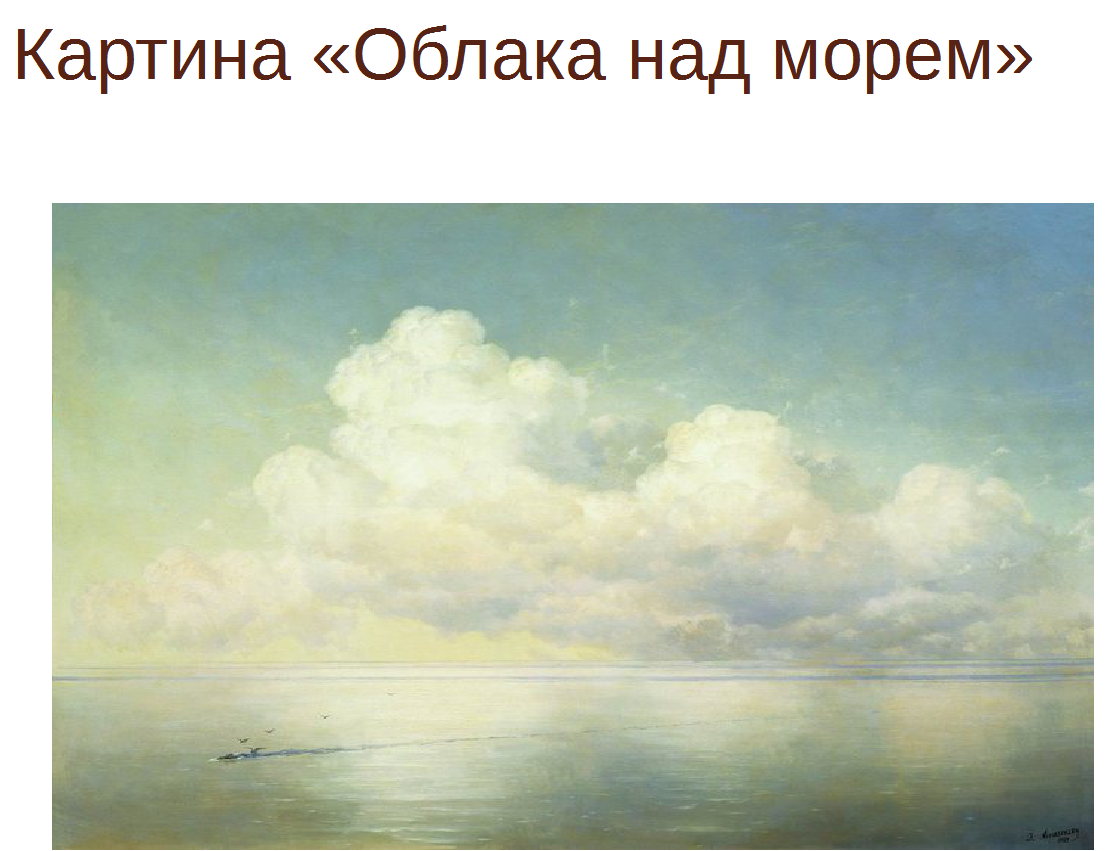 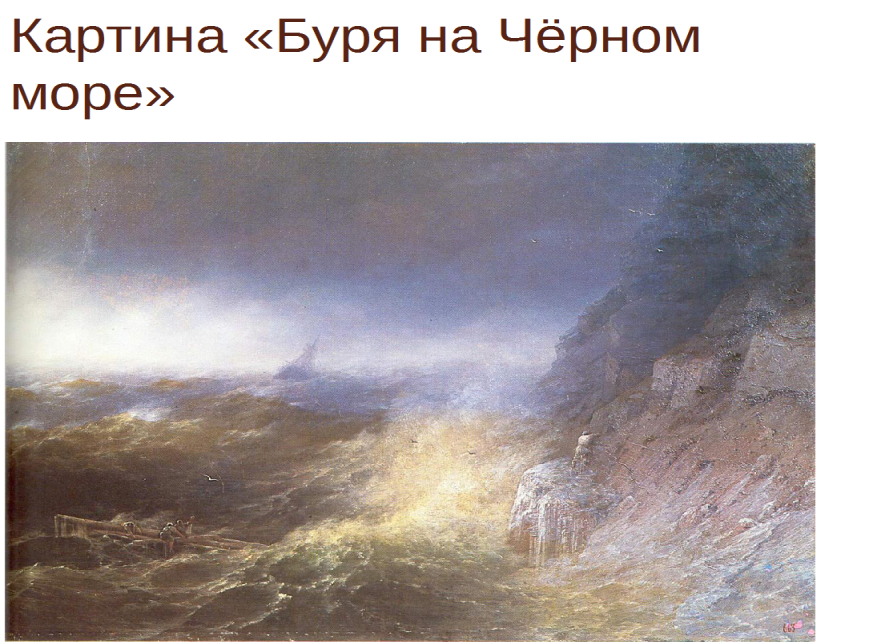 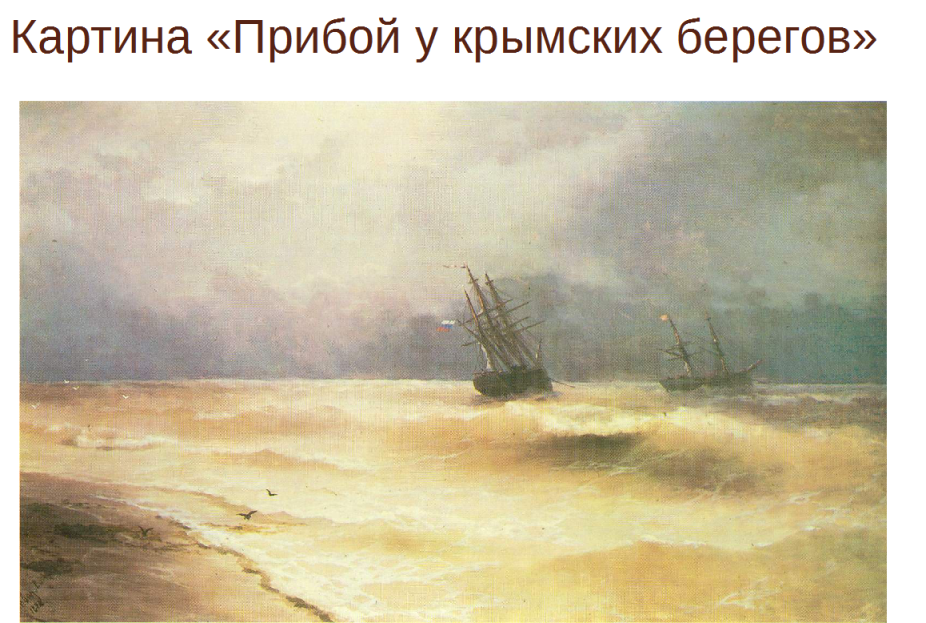 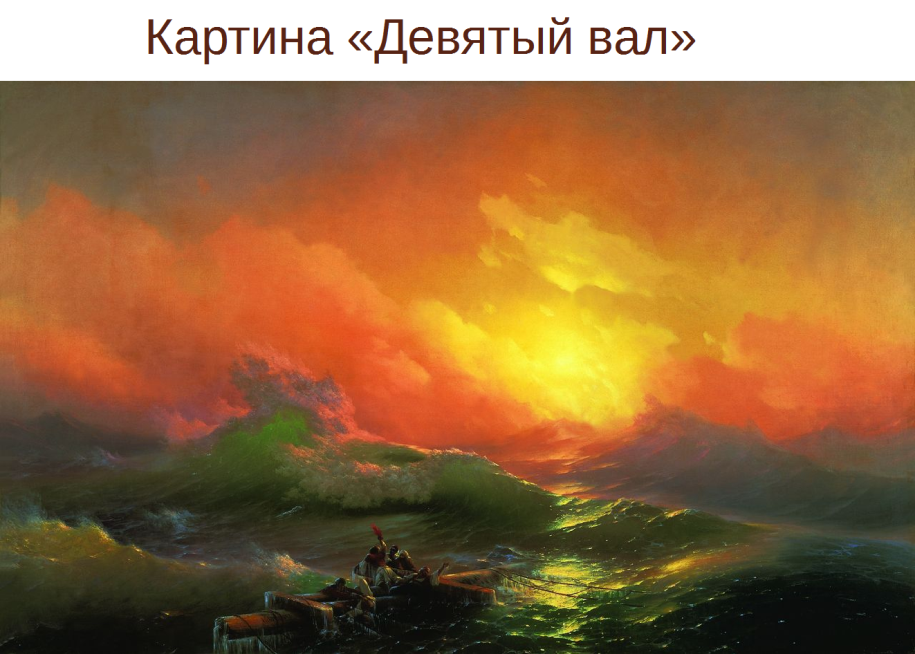 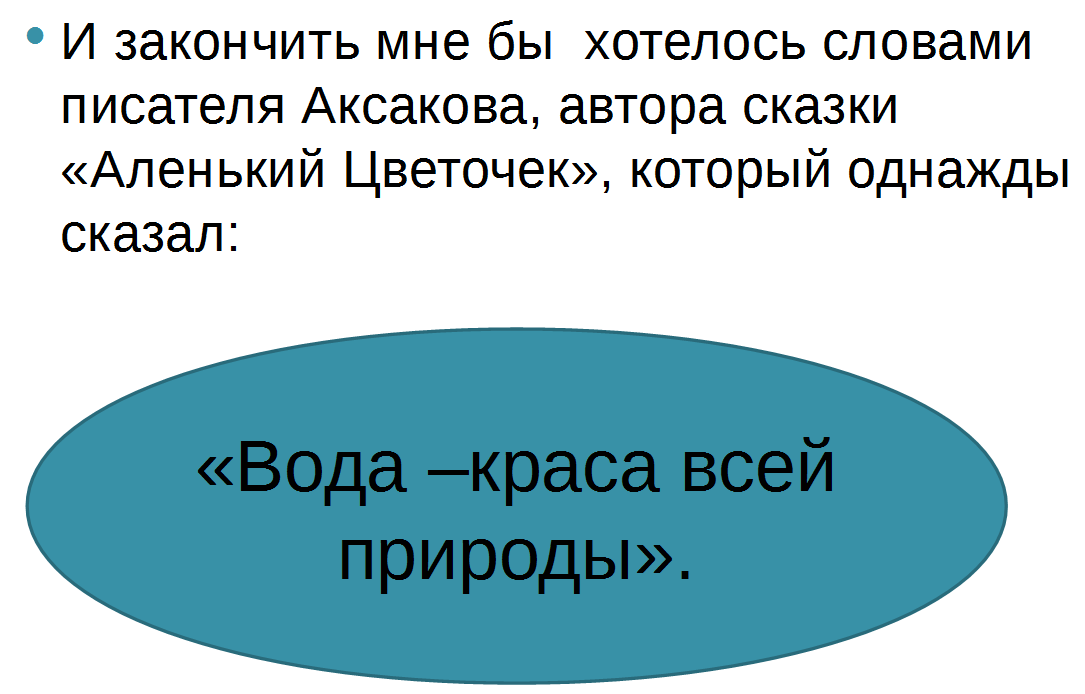 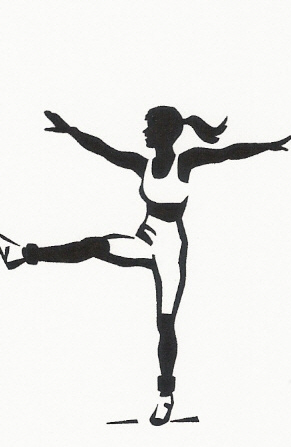 Человеческий организм на 70%  состоит из воды
Без воды человек может погибнуть через 5 – 7 суток
Человеку нужно около 1,5 – 2 литров воды в сутки
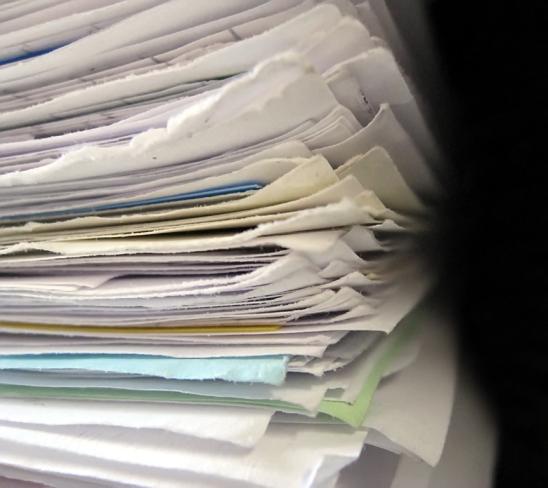 Чтобы получить 1 килограмм бумаги нужно 700 литров воды
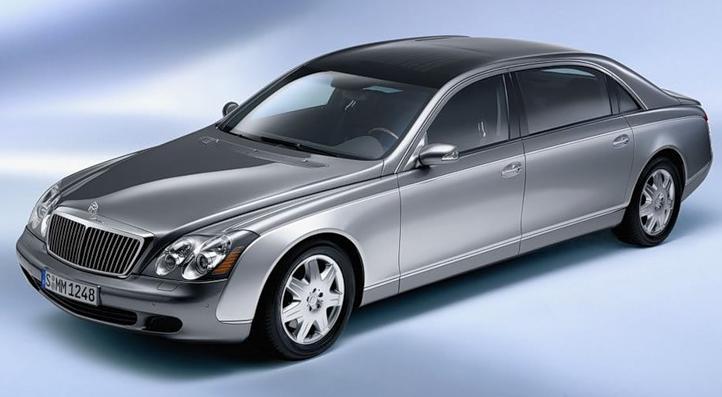 Для изготовления 1 автомобиля необходимо количество воды, в 50 раз превышающее его вес.
Что может повлечь за собой нарушение водного равновесия.
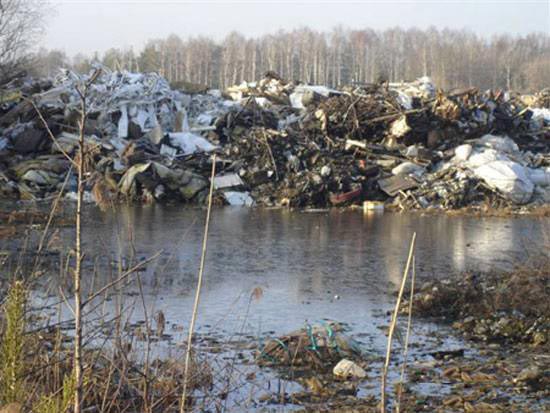 Загрязнение водоёмов
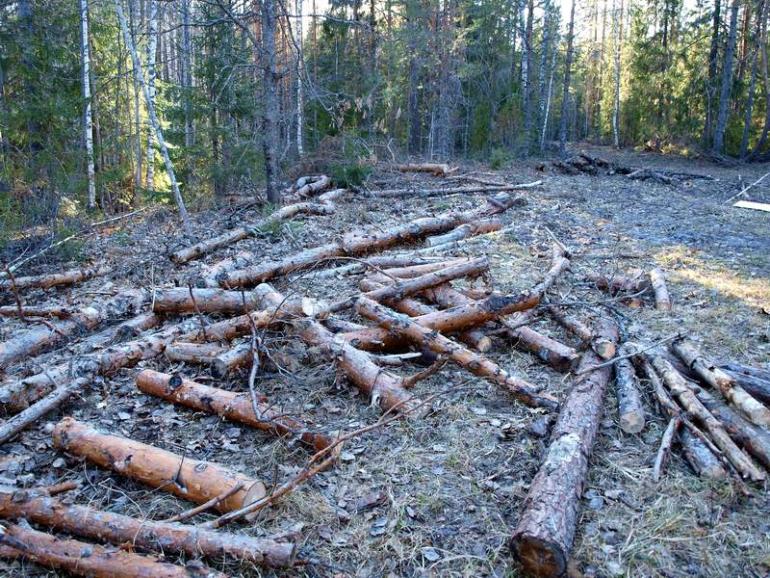 Вырубка лесов по берегам рек
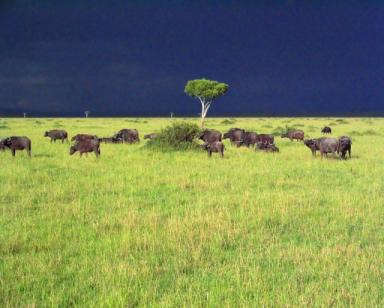 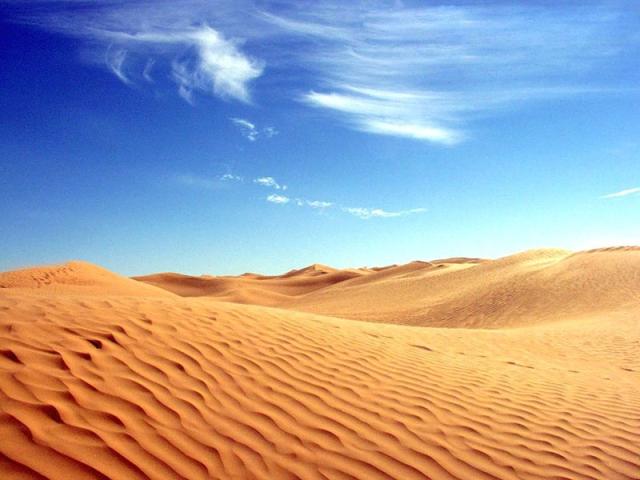 Пустыня Сахара
Некоторые учёные считают, что все пустыни мира возникли в результате деятельности человека и ещё 5 – 7 тысяч лет назад пустыня Сахара была зелёной саванной, на которой паслись стада и охотились древние люди.
«Человечеству не угрожает недостаток воды. Ему грозит нечто худшее – недостаток чистой воды»
Н.Н. Горский
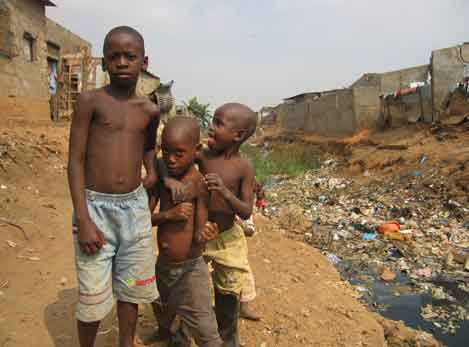 Из 6 миллиардов жителей планеты почти 2 миллиарда человек не имеют возможность пить чистую питьевую воду.
К 2050 году 30% населения Земли могут столкнуться с нехваткой питьевой воды.
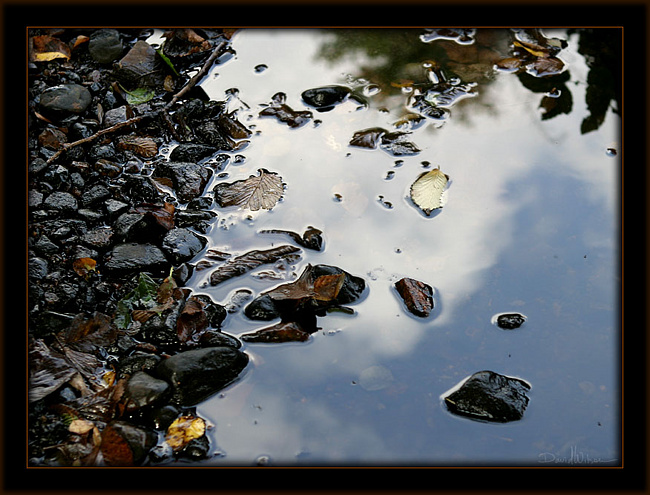 Минимальное количество воды, необходимое человеку для выживания – 0,5 литра воды в сутки. 
 Необходимое количество воды для человека – 2 литра в сутки. 
 В Москве в 2009 году расход воды на 1 человека в сутки составил 225 литров. Для сравнения – в Европе водопотребление на 1 человека в сутки – 120-160 литров. Значит, резервы для сбережения воды есть!
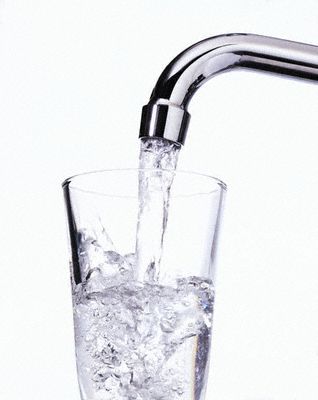 Как же мы расходуем воду, которую берем взаймы у природы?
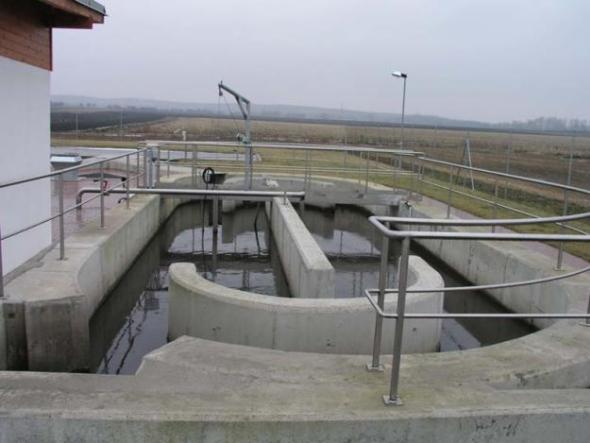 Чтобы добиться необходимого качества воды строятся новые очистные сооружения, внедряется современное оборудование, применяются эффективные реагенты.
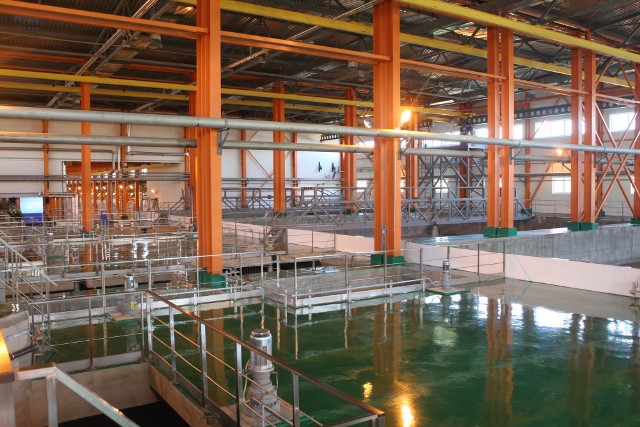 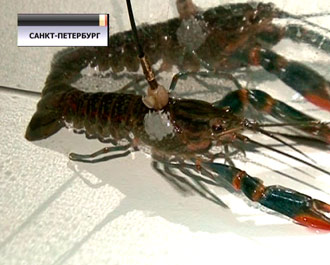 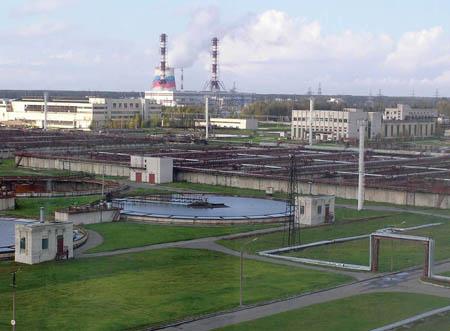 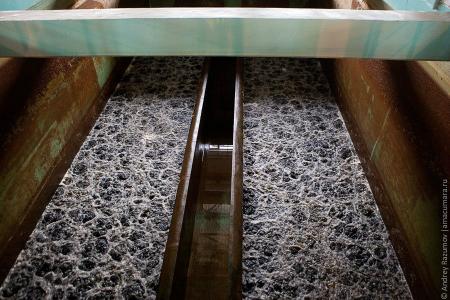 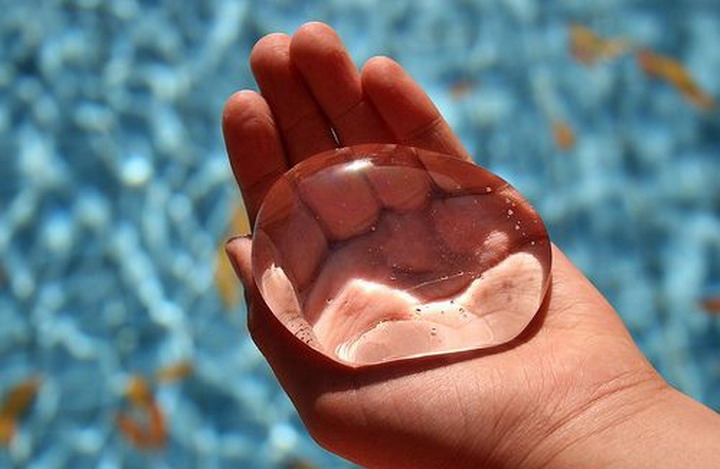 Если мы объединим наши усилия по защите водных ресурсов, по бережному отношению к природе в целом, мы сохраним для потомков главное сокровище Земли – воду!
Берегите воду!